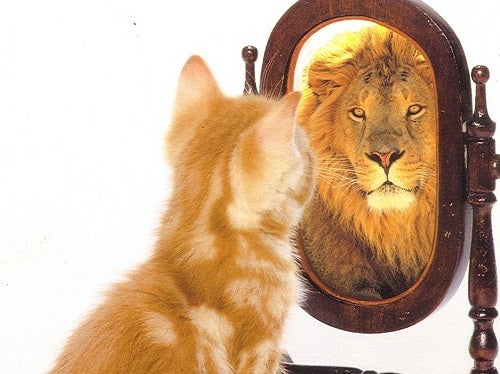 AP Spanish Language and Culture
Las identidades personales y públicas
Los intereses personales
AP Spanish Language and Culture
Las identidades personales y públicas
Los intereses personales
AP Spanish Language and Culture
Las identidades personales y públicas
Los intereses personales
AP Spanish Language and Culture
Las identidades personales y públicas
Los intereses personales
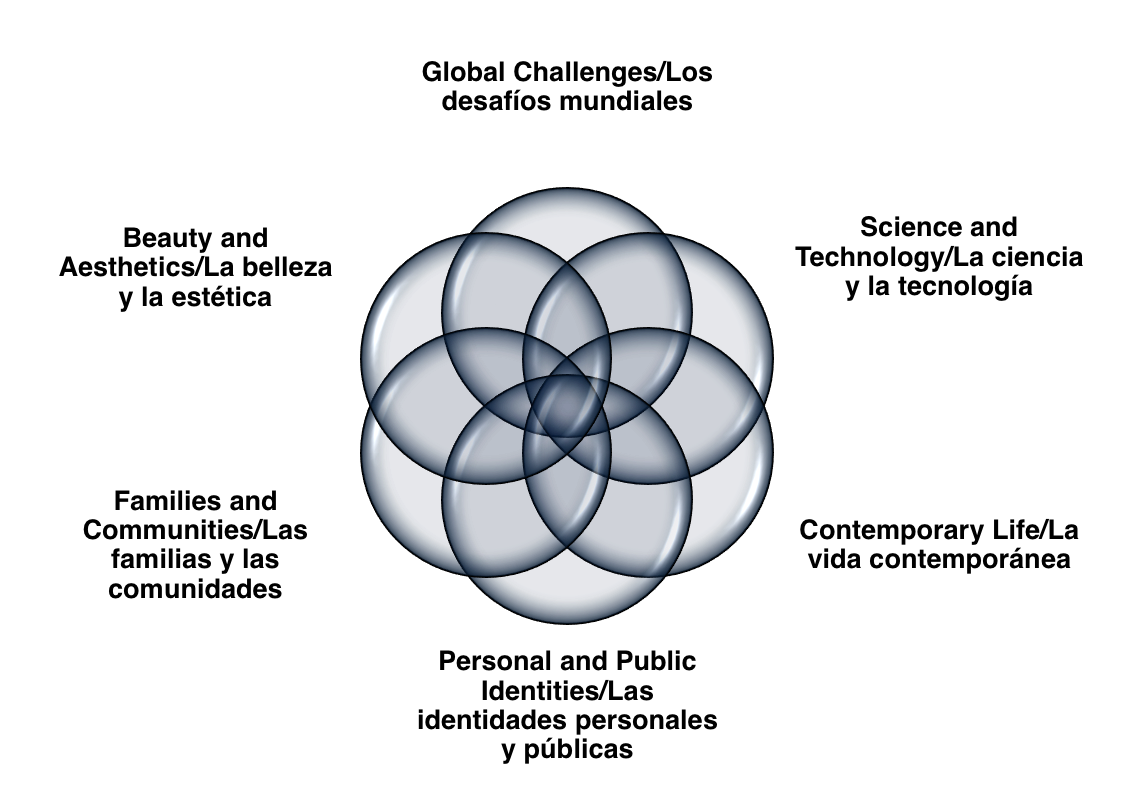 Las identidades personales y públicas
Los intereses personales
AP Spanish Language and Culture
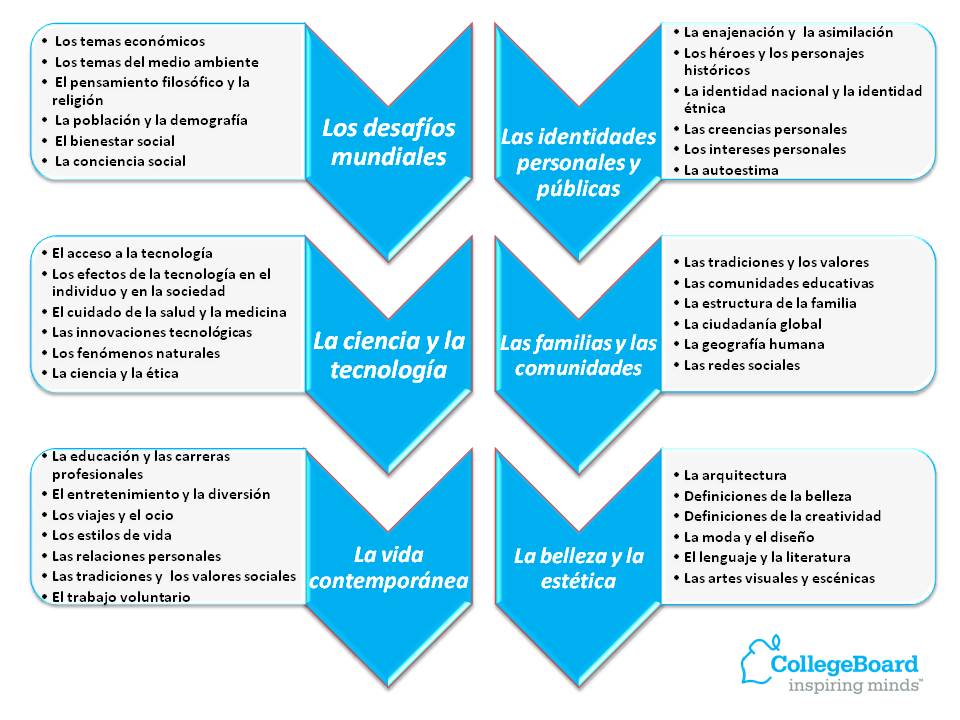 Las identidades personales y públicas
Los intereses personales
AP Spanish Language and Culture
¿Cuáles son los factores que afectan la identidad?
Las identidades personales y públicas
Los intereses personales
Explica la relación entre la siguiente imagen y el concepto de identidad.
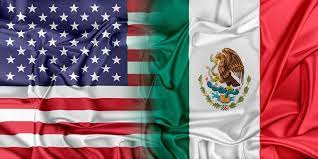 Las identidades personales y públicas
Los intereses personales
AP Spanish Language and Culture
En esta unidad vamos a estudiar:
AP Spanish Language and Culture
Las identidades personales y públicas
Los intereses personales
Describe la siguiente imagen y contesta las preguntas que le siguen.
AP Spanish Language and Culture
Las identidades personales y públicas
Los intereses personales
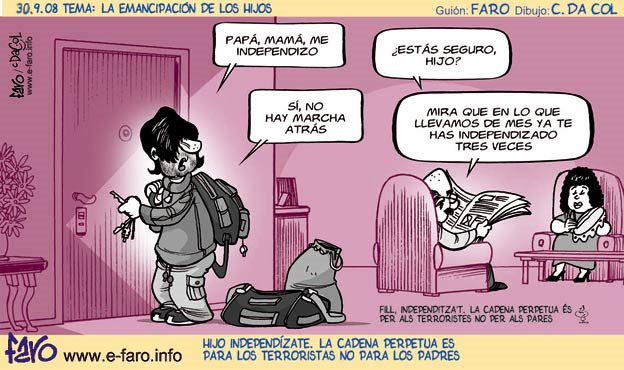 AP Spanish Language and Culture
Las identidades personales y públicas
Los intereses personales
¿Crees que el muchacho hará lo que dice? ¿Piensas que está listo para hacerlo? ¿Por qué? 

¿Parecen preocupados los padres? ¿Por qué? 

En esta situación, ¿cuáles son los intereses personales de los padres? ¿Y del hijo?
AP Spanish Language and Culture
Las identidades personales y públicas
Los intereses personales
¿Cuál de las siguientes personas crees que tendrá más éxito al tratar de independizarse? Escribe 2 o 3 oraciones donde expliques tu respuesta a la pregunta, basándote en los intereses personales de cada persona.
AP Spanish Language and Culture
Las identidades personales y públicas
Los intereses personales
José siempre quiere pasarlo bien y busca cualquier ocasión para divertirse.
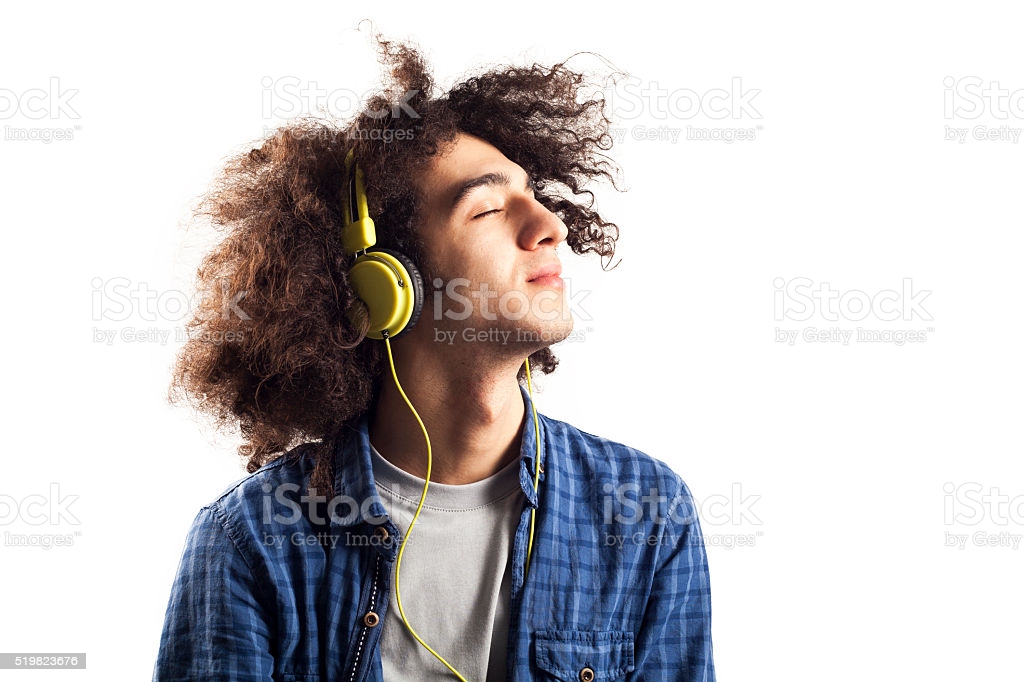 Las identidades personales y públicas
Los intereses personales
AP Spanish Language and Culture
Pedro evita cualquier peligro. Vive en un lugar seguro con dos compañeros.
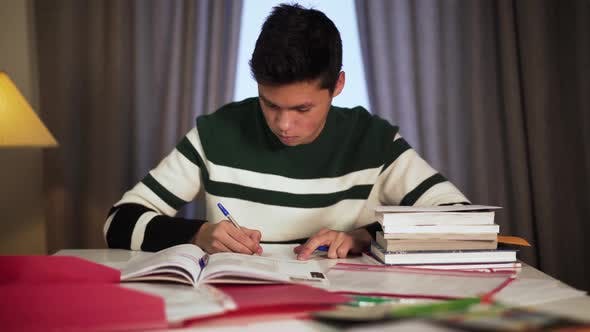 Las identidades personales y públicas
Los intereses personales
AP Spanish Language and Culture
Josefina toma sus propias decisiones. Le gusta ser libre y no depender de los demás.
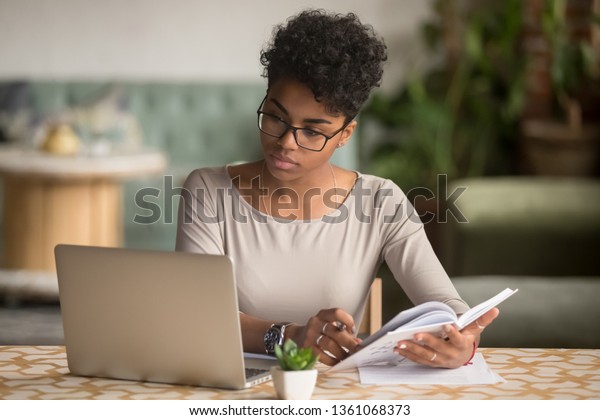 Las identidades personales y públicas
Los intereses personales
AP Spanish Language and Culture
Tomás vive con sus padres. Trabaja para pagar sus gastos.
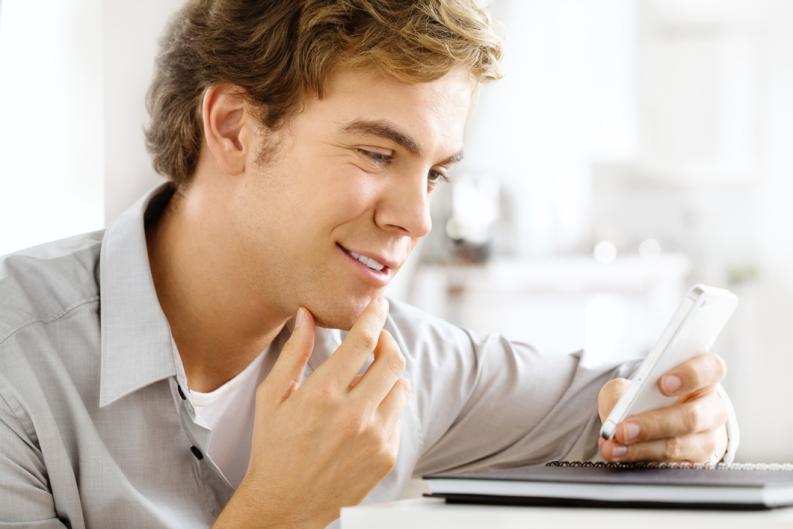 AP Spanish Language and Culture
Las identidades personales y públicas
Los intereses personales
Natalia quiere tener una vida emocionante. Le gusta la aventura y el riesgo.
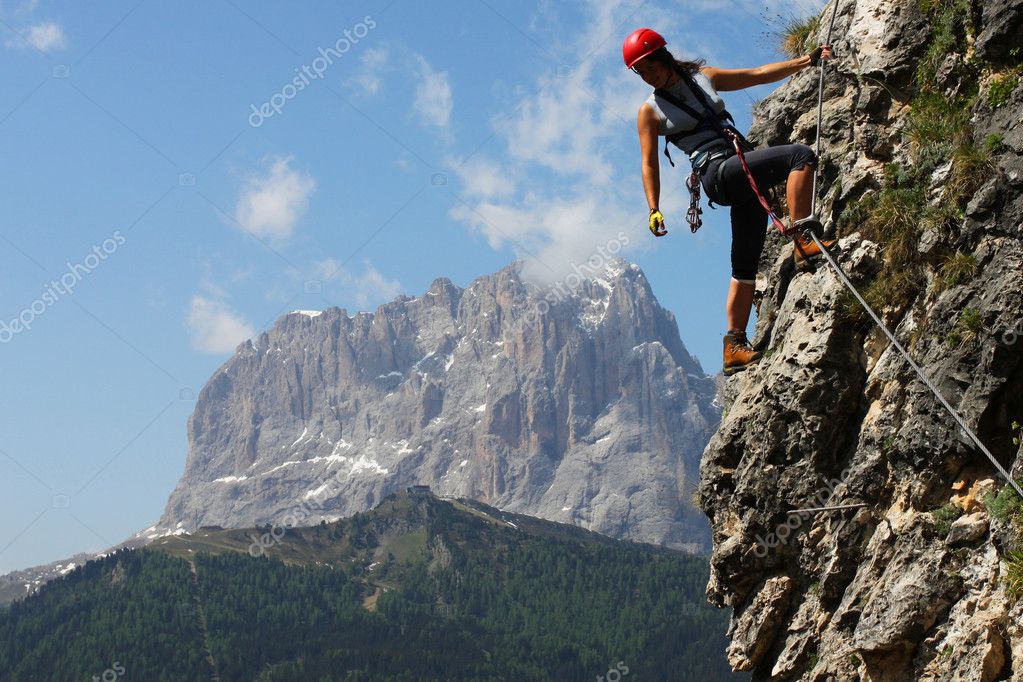 Las identidades personales y públicas
Los intereses personales
AP Spanish Language and Culture
Elena se comporta siempre como es debido. Evita cometer errores para que no la critiquen.
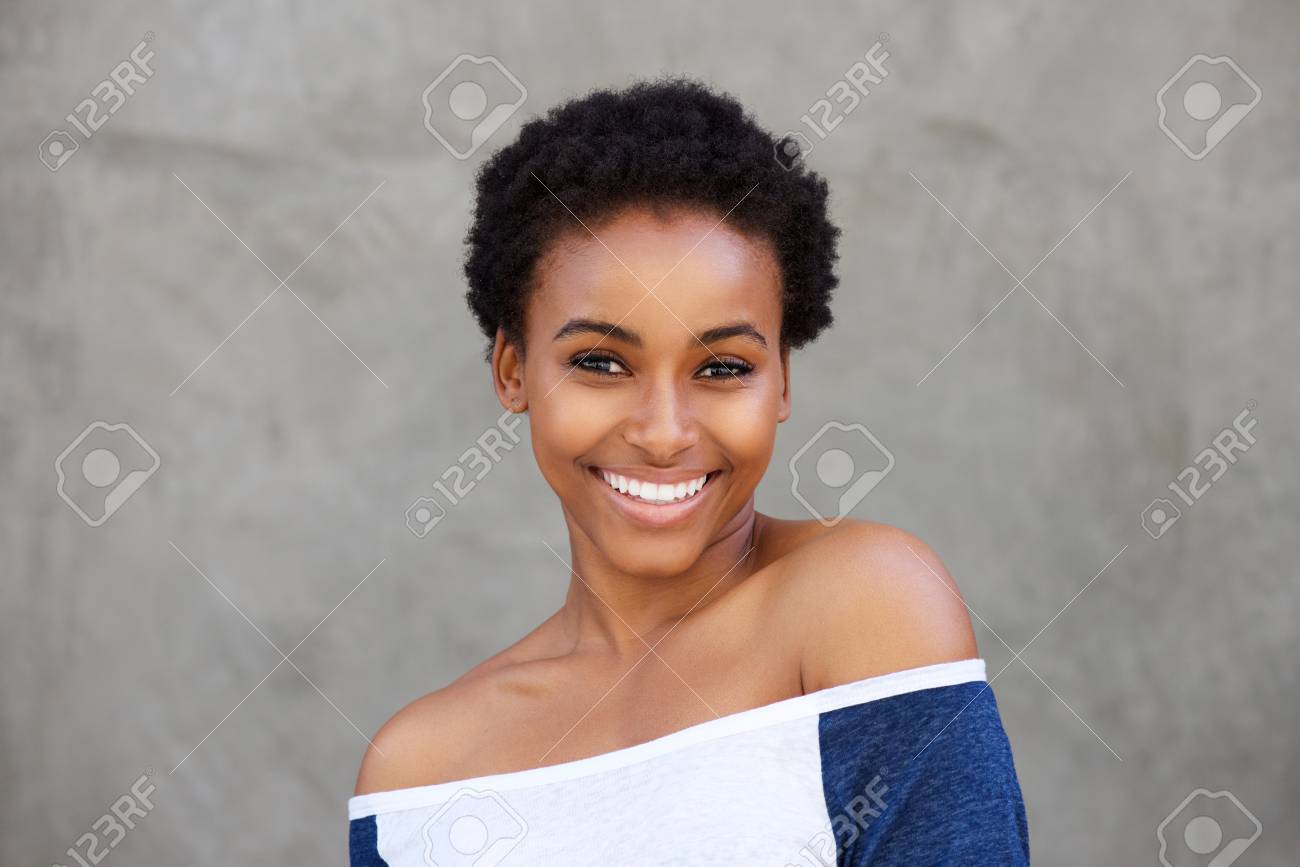 AP Spanish Language and Culture
Las identidades personales y públicas
Los intereses personales
Capítulo 5
Antes de leer
Escribe todas las ideas que te vengan a la mente cuando escuchas la palabras libertad e independencia personal.
Comenta la siguiente cita: “un gran poder conlleva una gran responsabilidad”.
¿Piensas que hay alguna diferencia entre la independencia económica y la independencia emocional? Explica
Con respecto a la independencia de la familia, ¿cuál es la edad ideal para mudarse de la casa de los padres?
¿Cuáles son algunas de la razones por lo que los jóvenes no se independizan de sus padres?
AP Spanish Language and Culture
Las identidades personales y públicas
Los intereses personales
Los jóvenes vuelven a casa (¡y acaban de irse!) El país
Las identidades personales y públicas
Los intereses personales
AP Spanish Language and Culture
Formative Assessment

Promotional Materials Video 1
Promotional Materials Video 2
Promotianal Materials Video 3
Letter Video 1
Letter Video 2
Conversation Video and Chart 1
Conversation Video and Chart 2
Conversation Video and Chart 3
Email Reply Video 1
Email Reply Video 2
Email Reply Video 3
Conversation Video 1
Conversation Video 2
Conversation Video 3
Cultural Presentation Video 1
Cultural Presentation Video 2
Cultural Presentation Video 3

Unit 1: Personal Progress Check
Las identidades personales y públicas
Los intereses personales
AP Spanish Language and Culture
Summative Assessment 

Interpretative
Email
Dialogue
Essay
Cultural Comparison

Abriendo Paso
Temas y Lecturas
AP Spanish 
Preparation for the Language and Culture Examination
José M. Díaz
Pearson